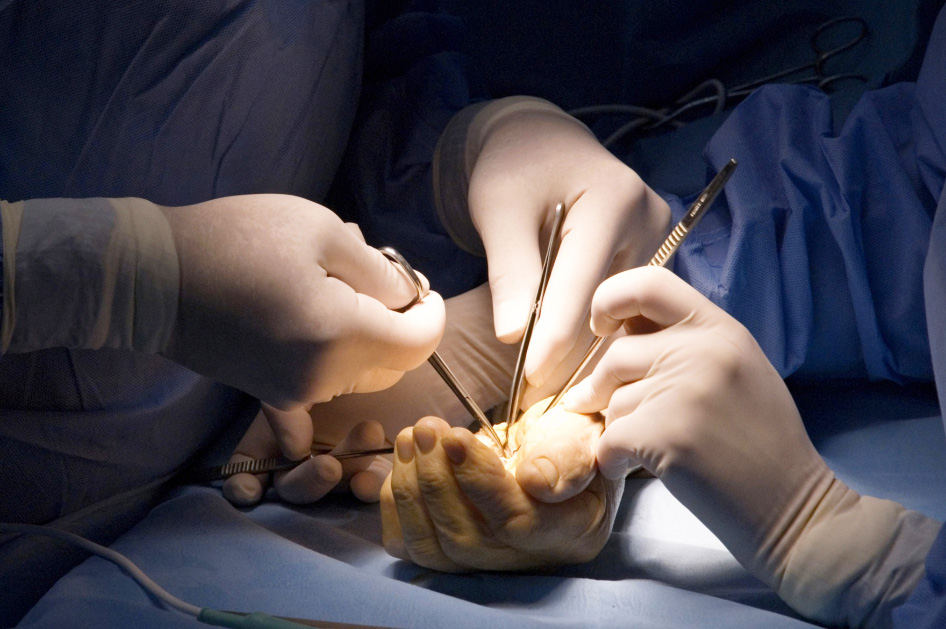 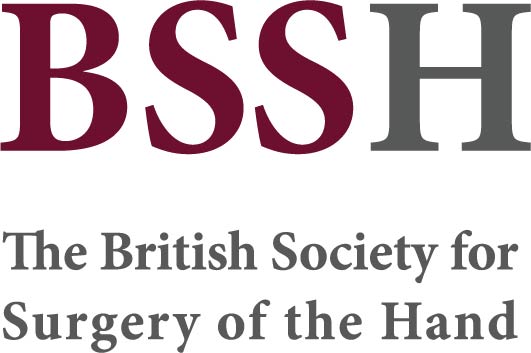 Necrotising Fasciitis
Objectives


Recognise signs of necrotising fasciitis, its staging and management